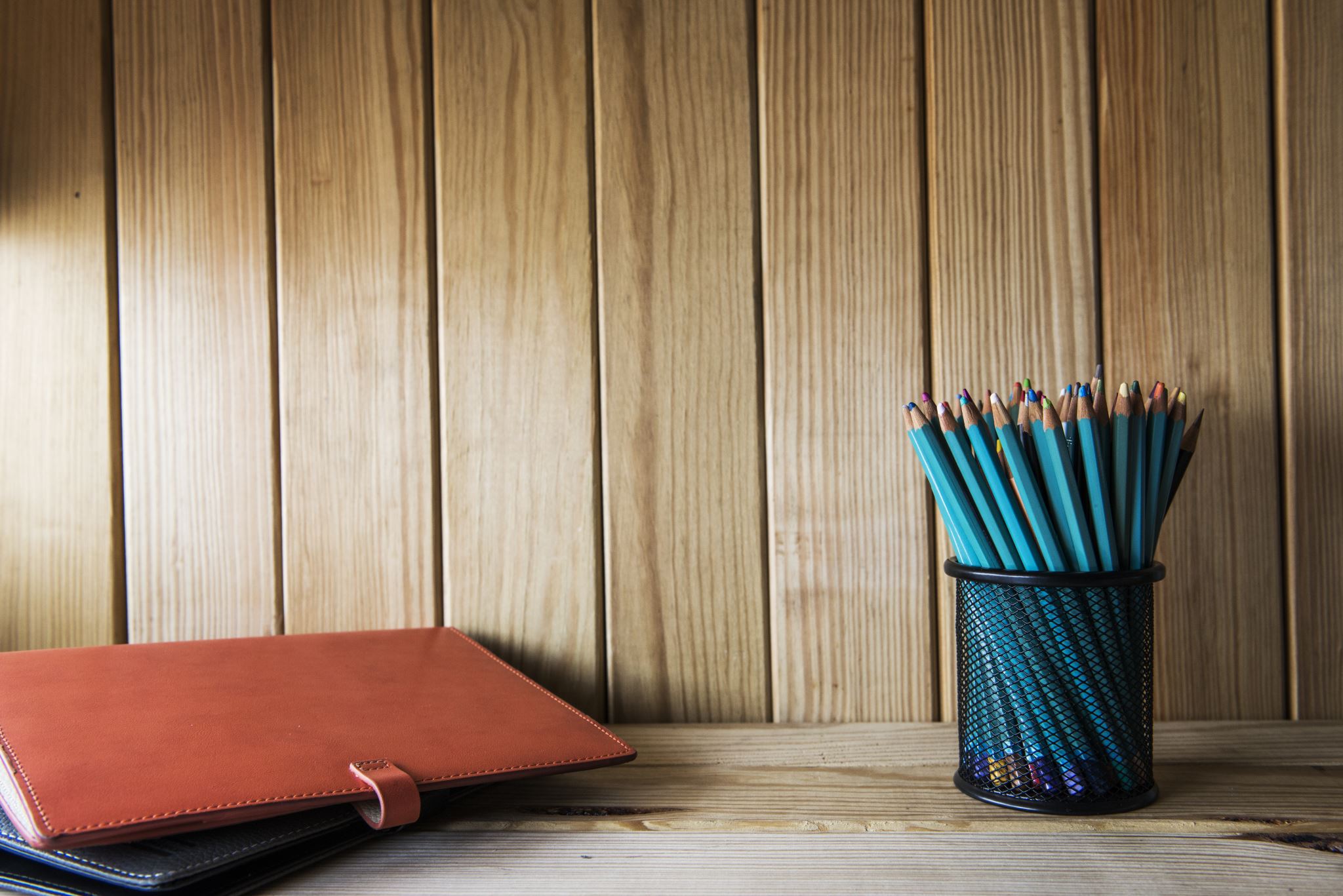 Reimagining Support Services for Online Student Success
Melissa Kaufman &Michelle QUIGLEY
Drexel University Dornsife School of Public Health
[Speaker Notes: Melissa & Michelle

Let’s start by introducing ourselves and our roles at Dornsife!]
agenda
[Speaker Notes: Melissa]
Learning objectives
[Speaker Notes: Melissa

The learning objectives for this presentation are:

Review the obstacles we faced when developing online student services
Share the approach developed to overcome those obstacles and deliver services, with results
Reveal future goals for incorporating feedback and improving services]
Dornsife & Drexel
Large, private, non-profit
24,000 DU students, 2700 DUO
269 Incoming DSPH students, 
First Dornsife online master's degrees
92 confirmed students Masters students
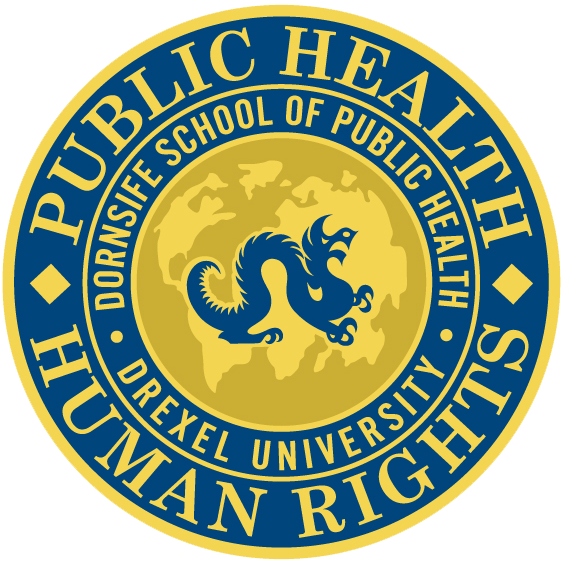 [Speaker Notes: Melissa]
Age Range
[Speaker Notes: Melissa]
Location
race
[Speaker Notes: Melissa]
International students
SWOT: Online SUPPORT SERVICES
[Speaker Notes: Melissa]
Student development theory
[Speaker Notes: Michelle]
SUMMER/FALL goals
[Speaker Notes: Michelle]
SUMMER Services Overview
Virtual Orientation
8 weeks (August – mid-September)
Asynchronous modules and synchronous sessions
Weekly themes
Orientation Leaders weekly challenges
Annual Pinning Ceremony
Synchronous meeting, student names are announced
Summer Reading
Just Mercy by Bryan Stevenson
Synchronous Book Club
Communication platforms
[Speaker Notes: Michelle]
fall Services Overview
Communication platforms
DASH
Instagram
MS Teams/Zoom
Events:
Professional Development Seminar
Coffee and Convos
Virtual lounge
Town halls, student organization meetings
Advising hours
[Speaker Notes: Michelle]
results
[Speaker Notes: Michelle

86.7% of students participated in Virtual Orientation (N=278)]
results
[Speaker Notes: Michelle]
results
[Speaker Notes: Michelle]
recommendations
[Speaker Notes: Michelle/Melissa]
Activity
Questions?Thank you!SHARE YOUR FEEDBACK!
[Speaker Notes: PLEASE COMPLETE THE SURVEY]
REFERENCES